Хөвсгөл аймагЧандмань-Өндөр сум“Тэмүүлэх зам ”ХХК-ны үйл ажиллагааны тайлан2018 он
Агуулга:
Товч танилцуулга
Талбай тусгаарлалт
Нөхөн сэргээлтийн тухай
Нийгмийн хариуцлагын талаар
Сургалтанд хамрагдсан байдал
ОМТөлөвлөгөөний дагуу хийгдэх ажлын төлөвлөгөөний биелэлт 2018 он
Товч танилцуулга
Манай компани нь 2010 оны 6 сарын 8-ны өдөр ойд арчилгаа цэвэрлэгээ явуулах чиглэлтэйгээр байгуулагдаад 2016 оноос хойш тус суманд үйл ажиллагаагаа явуулж ирсэн.
Одоогийн байдлаар  нийт 6 ажилтантай , трактор, ЗИЛ 131 чиргүүлтэй,ЮМЗ чиргүүлтэй, өргөгч ПО, тайга хөрөө, С-6 зэрэг техник хэрэгсэлтэй байна .
“Рамны хаяа”  талбайн цэвэрлэгээ
.
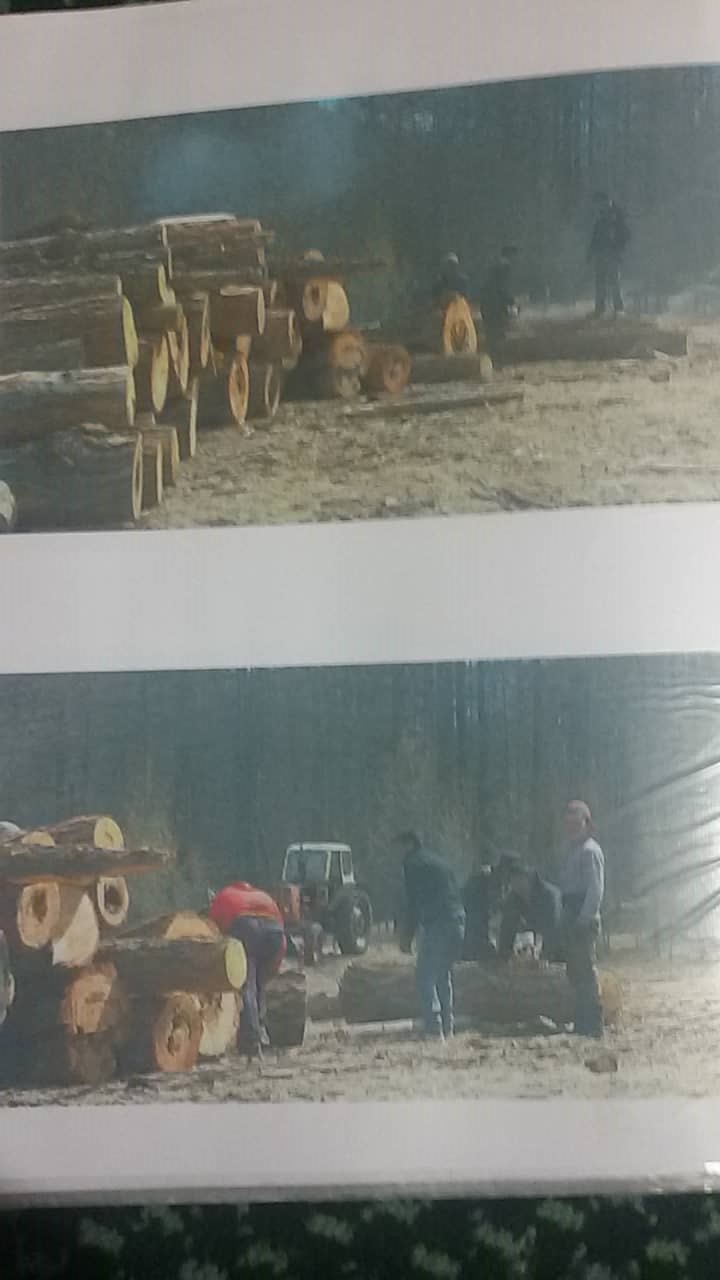 Талбай тусгаарлалт
“Рамны хаяа” газарт 6,5га талбайг тусгаарлуулж  хэрэглээний мод  44,2м.куб, түлээний мод 51,3м.куб  бэлтгэсэн.
“Ажиг хясал” газарт 8га талбайг тусгаарлуулж  хэрэглээний мод  71,6м.куб, түлээний мод 159 м.куб  бэлтгэсэн.
“Ажиг хясал” газарт 3га талбайг тусгаарлуулж  хэрэглээний мод  27,7м.куб, түлээний мод 60 м.куб  бэлтгэсэн.
Сумын төсөвт нийт 143,5куб хэрэглээний модны гоожингийн үнэ 1793750 төгрөгний орлого оруулсан.
“Ажиг хясал” талбайн цэвэрлэгээ
Талбай Цэвэрлэгээ
Нөхөн сэргээлтийн тухай
0,7 га газарт 1750 суулгац тарьж нөхөн сэргээлт хийсэн.
Хавар  120м.кв газарт үрээр тарилт хийсэн.
Сургалтанд хамрагдсан байдал
“Нарс Шинэсэн төгөл “  сум дундын ойн анги , сумын БОТХБТасагтай хамтарсан ОМБ-ыг чадавхыг сайжруулах төлөвлөгөөт сургалтанд 2018 оны 3 сард хамрагдсан.
2018-оны 5 сард аймгийн ОЦБ болон аймгийн байгаль орчны газраас зохион байгуулсан галт түймэртэй тэмцэх, урьдчилан сэргийлэх сургалтанд хамрагдсан.
2018-оны 7 сард зөгийн аж ахуй эрхлэх, нутгийн брэнд гаргах  сургалтанд хамрагдсан.
ХААИС-д ойн инженерээр сурч байна.
Нийгмийн хариуцлагын талаар
Ойн түймэртэй тэмцэх талаар 400ш  боршуур хэвлүүлэн сумын БОТХБ-ын тасагт хүлээлгэн өгсөн.
Ойн түймрээс сэргийлэх 2 самбар хэвлүүлсэн.
Цэрмаа овогтой Мөнхбаярыг үндсэн ажилчнаар авч ажиллуулж байна.
Сумын айл өрхүүдэд түлээ болон хашааны банз үнэгүйгээр нийлүүлсэн.
Алунгоо хатны сургаалын баярт зориулан 500000 төгрөг хандивласан.